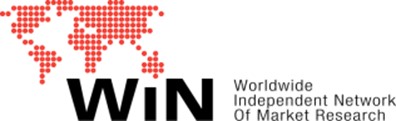 Health
WWS 2024
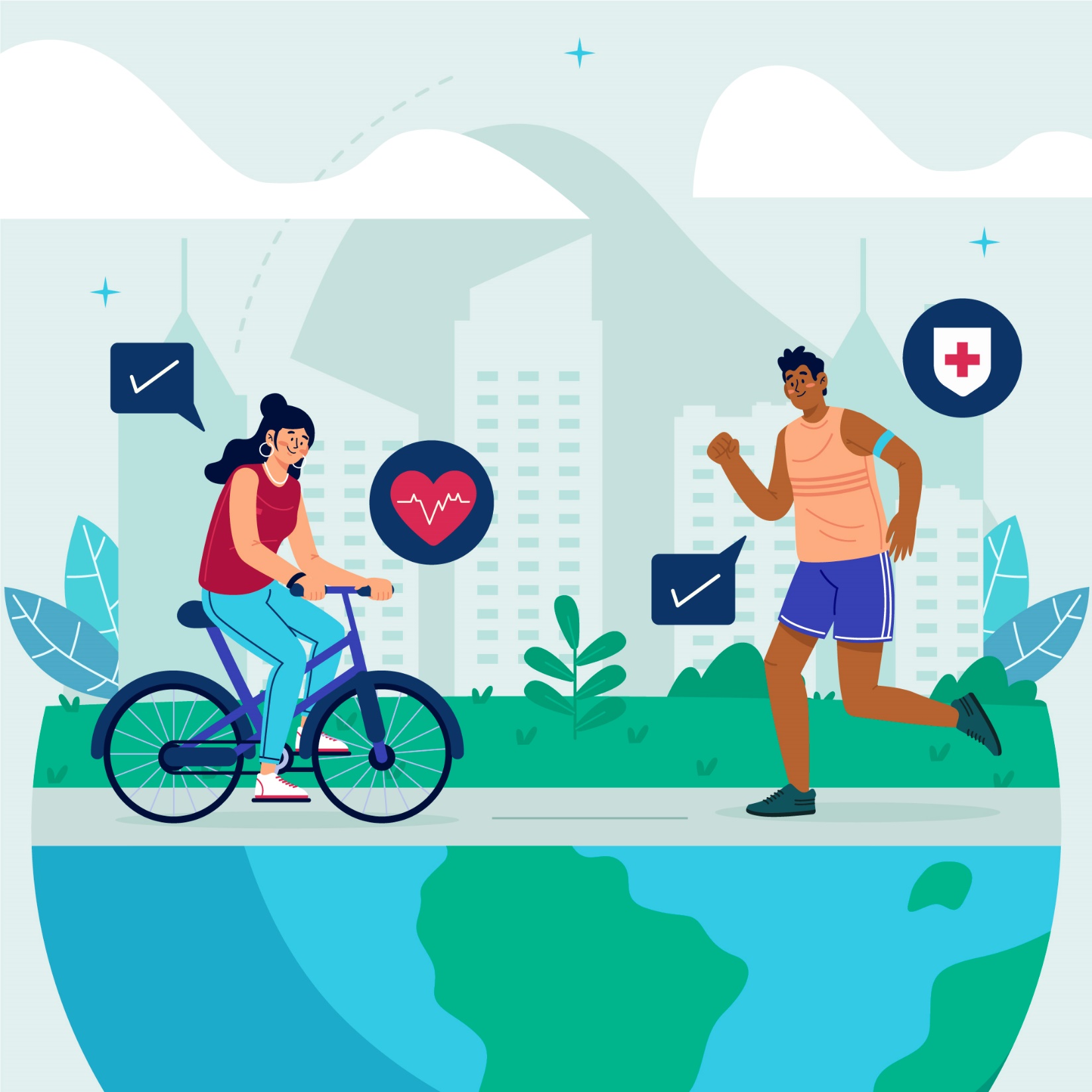 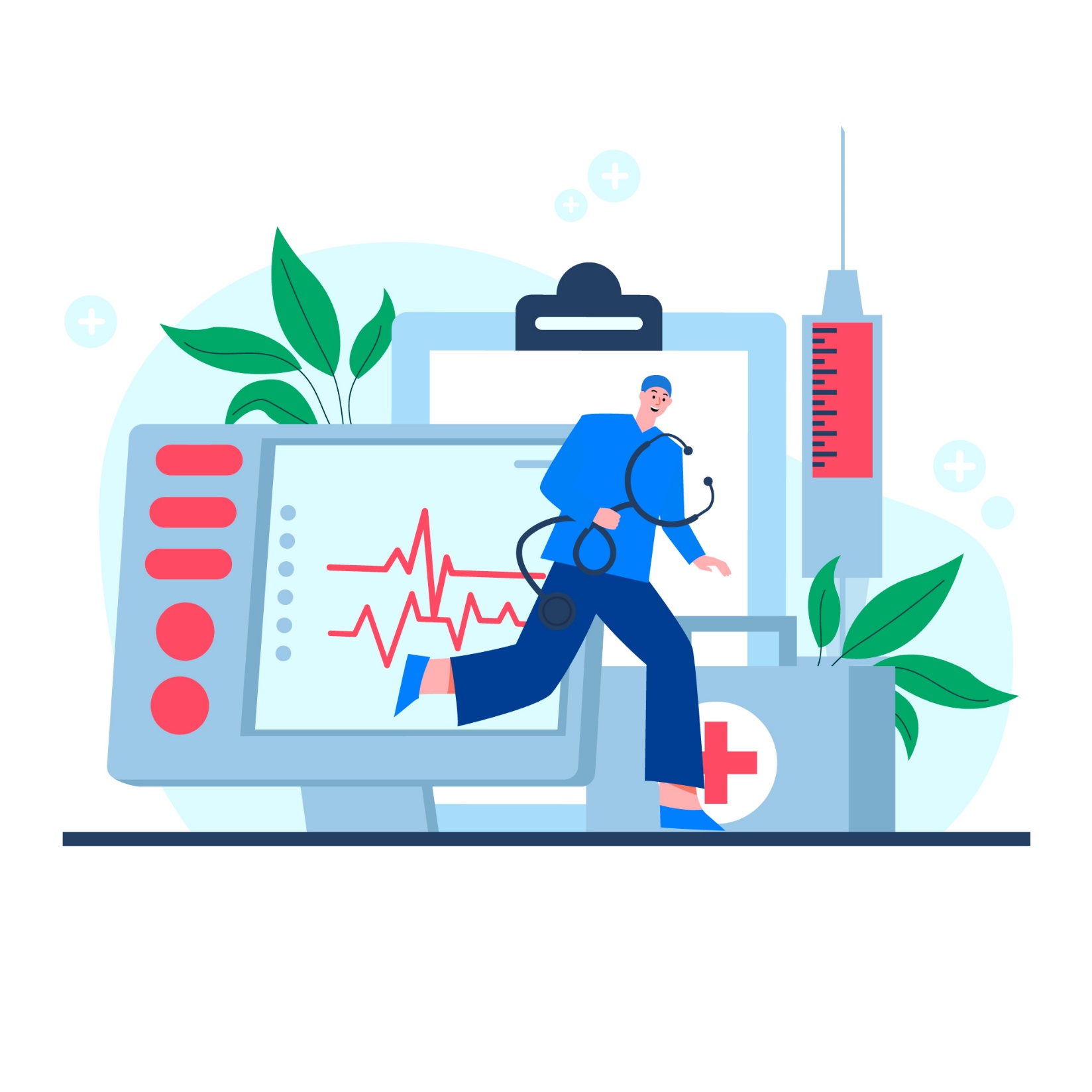 GENERAL HEALTH PERCEPTION
GENERAL HEALTH PERCEPTION
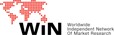 Health self-perception - Overall
% within total population
Global Average
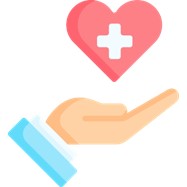 4%
2024
Dk/Nr: 1%
14%
20%
By gender
58%
56%
By age group
20%
23%
4%
Source: WIN 2024. Base: 33866 cases. The percentages of Dk / Nr have not been plotted.
Q1. How do you consider your overall health in general?
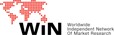 Health self-perception - Overall
% within total population
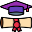 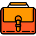 Working full (include self-employed)
No education / Only basic education
Working Part-time
Completed Primary
Unemployed
Completed Secondary School
Student
Completed University
Housewife
Completed Higher level of education (Masters, PHD, etc.)
Retired/Disabled
Source: WIN 2024. Base: 33866 cases. The percentages of Dk / Nr have not been plotted.
Q1. How do you consider your overall health in general?
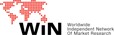 Health self-perception - Overall
% within total population
BTB
TTB
Somewhat Unhealthy / Unhealthy
Source: WIN 2024. Base: 33866 cases. The percentages of Dk / Nr have not been plotted.
Q1. How do you consider your overall health in general?
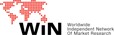 Health self-perception - Overall
% within total population
Source: WIN 2024. Base: 33866 cases. The percentages of Dk / Nr have not been plotted.
Q1. How do you consider your overall health in general?
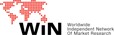 Health self-perception - Overall
% within total population
TTB
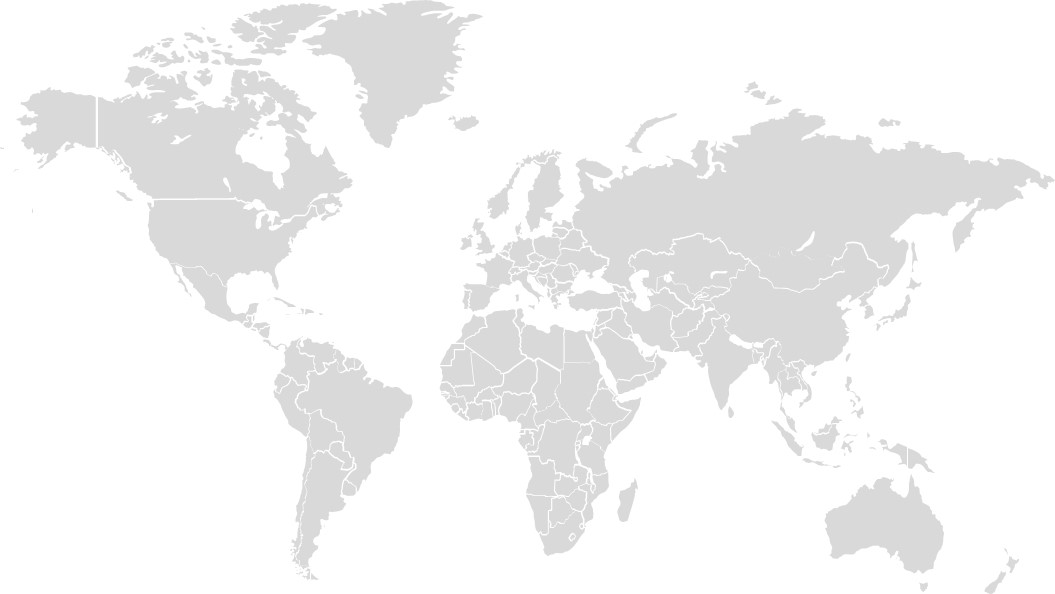 37
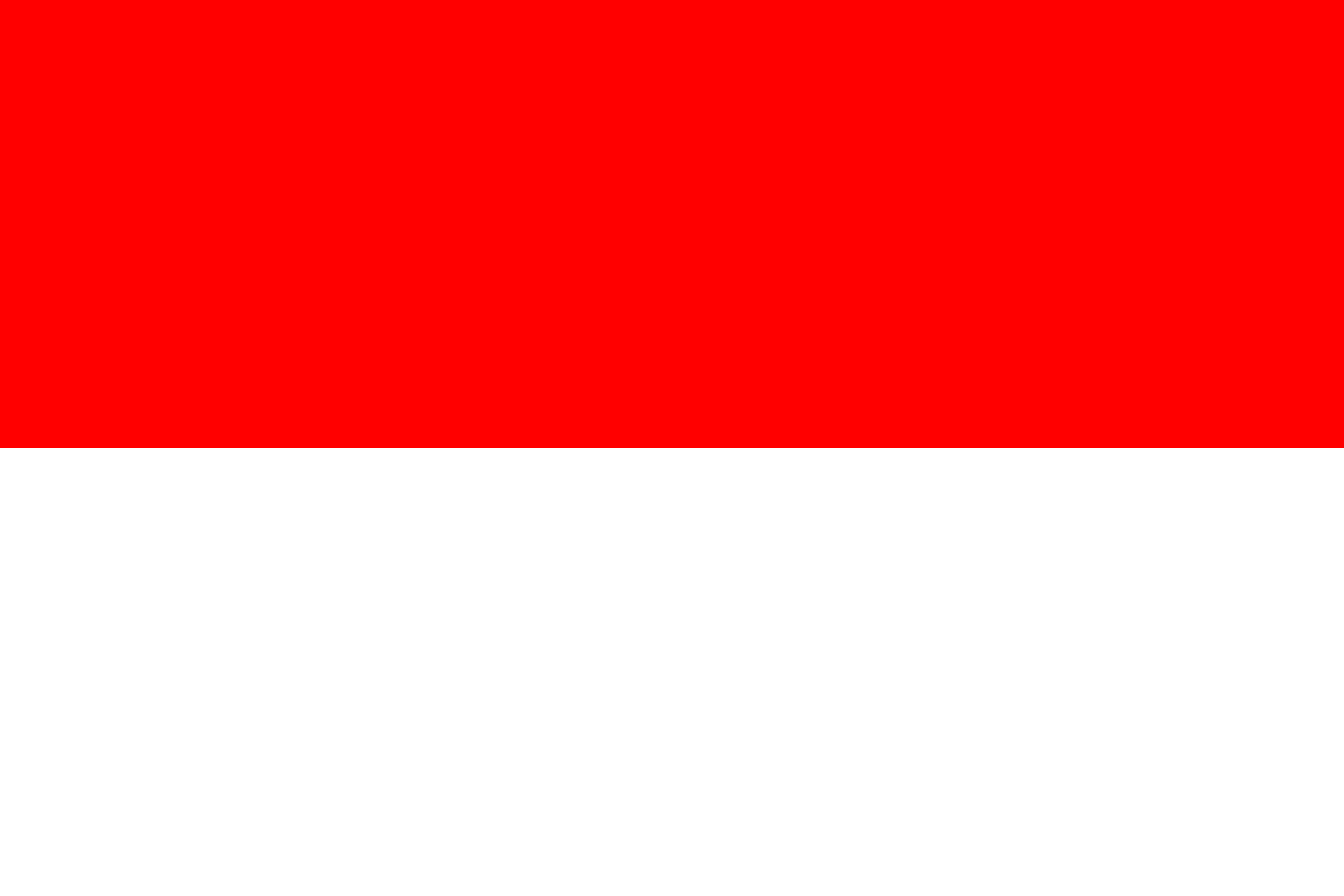 1
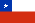 38
2
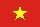 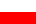 39
3
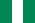 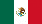 EUROPE
71%
83%
72%
79%
AMERICAS
APAC
60%
MENA
AFRICA
Source: WIN 2024. Base: 33866 cases. The percentages of Dk / Nr have not been plotted.
Q1. How do you consider your overall health in general?
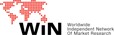 OWN OVERALL HEALTH
RATING
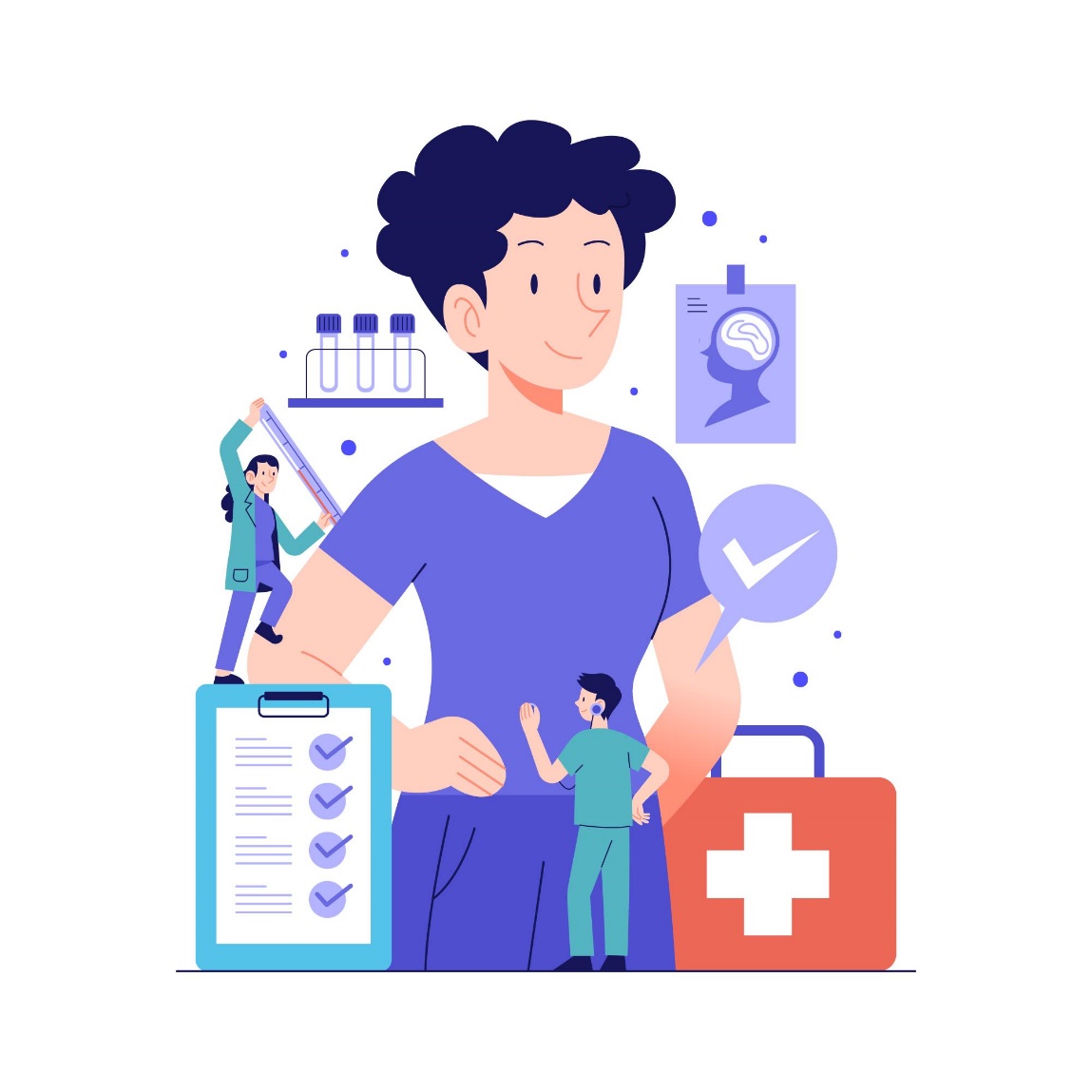 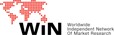 Summary of Overall health rating
% within total population
HOW WOULD YOU RATE EACH OF THE FOLLOWING ASPECTS, 
WHEN THINKING OF YOUR OVERALL HEALTH…?
TTB
2022/       2024
2023
Source: WIN 2024. Base: 33866 cases. The percentages of Dk / Nr have not been plotted.
*In 2022/2023, the question focused solely on stress.
Q2. How would you rate each of the following aspects, when thinking of your overall health?
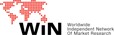 FITNESS
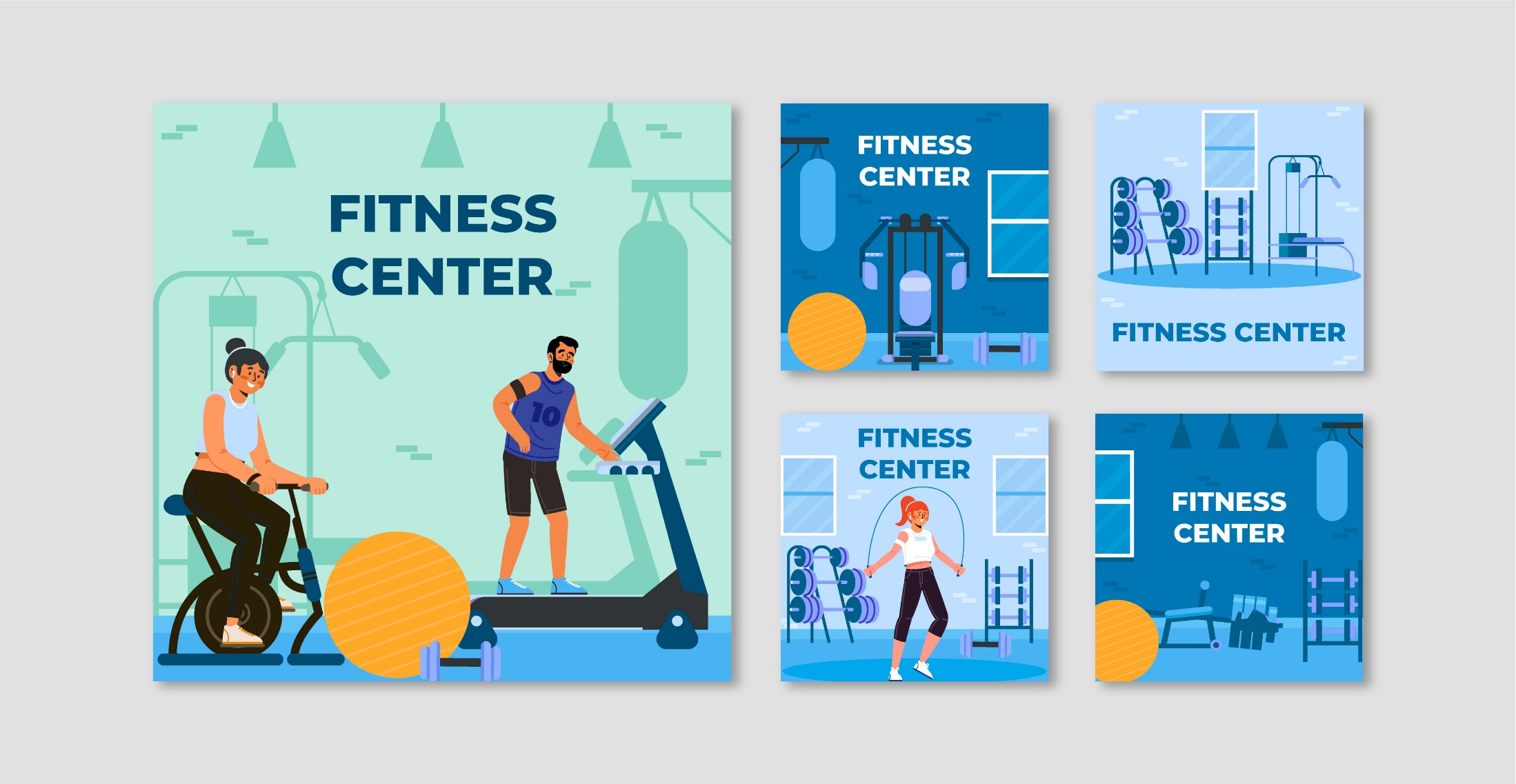 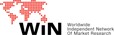 Overall health rating - Fitness
% within total population
Global Average
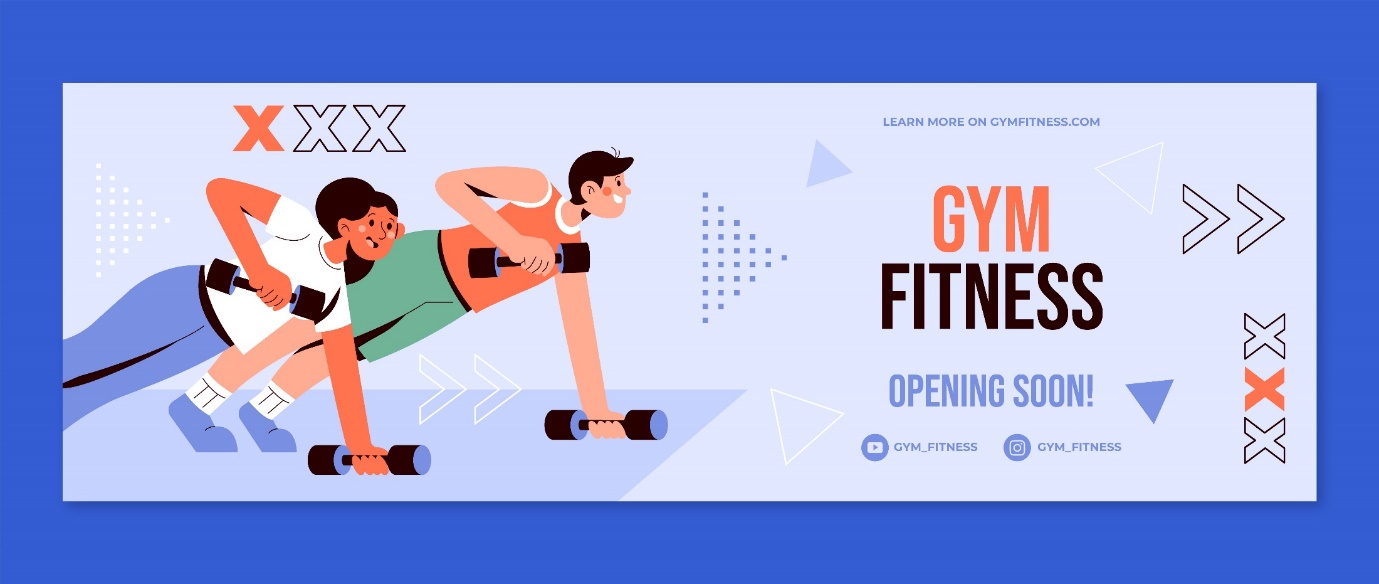 2024
Dk/Nr: 2%
15%
21%
By age group
48%
48%
By gender
28%
24%
8%
5%
Source: WIN 2024. Base: 33866 cases. The percentages of Dk / Nr have not been plotted.
Q2. How would you rate each of the following aspects, when thinking of your overall health? - Fitness
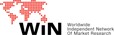 Overall health rating - Fitness
% within total population
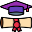 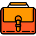 Working full (include self-employed)
No education / Only basic education
Working Part-time
Completed Primary
Unemployed
Completed Secondary School
Student
Completed University
Housewife
Completed Higher level of education (Masters, PHD, etc.)
Retired/Disabled
Source: WIN 2024. Base: 33866 cases. The percentages of Dk / Nr have not been plotted.
Q2. How would you rate each of the following aspects, when thinking of your overall health? - Fitness
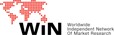 Overall health rating - Fitness
% within total population
Quite poor/ Very poor
BTB
TTB
Source: WIN 2024. Base: 33866 cases. The percentages of Dk / Nr have not been plotted.
Q2. How would you rate each of the following aspects, when thinking of your overall health? - Fitness
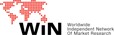 Overall health rating - Fitness
% within total population
Source: WIN 2024. Base: 33866 cases. The percentages of Dk / Nr have not been plotted.
Q2. How would you rate each of the following aspects, when thinking of your overall health? - Fitness
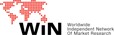 Overall health rating - Fitness
% within total population
TTB
TTB
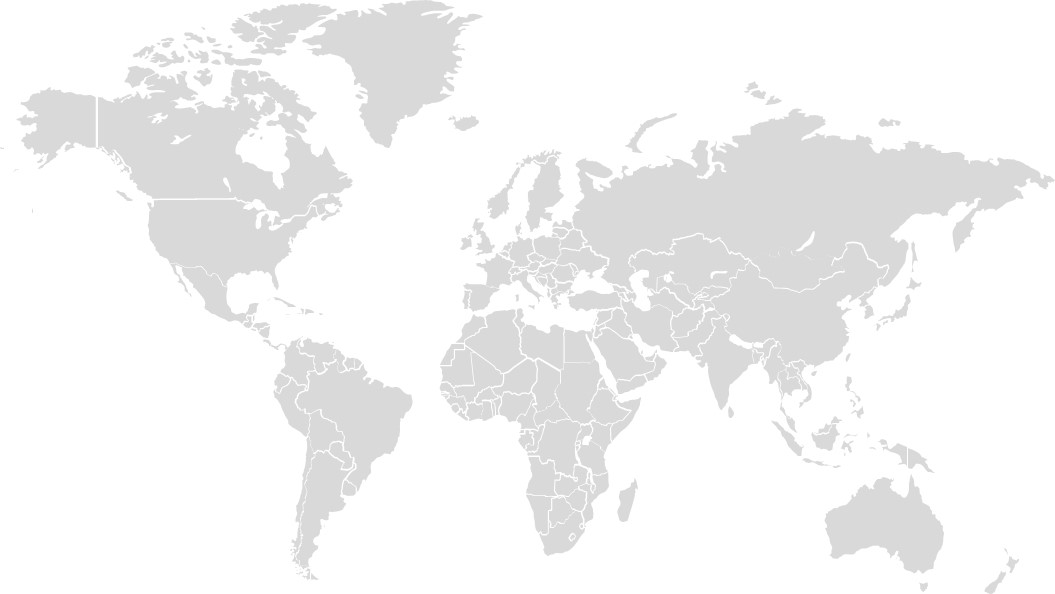 37
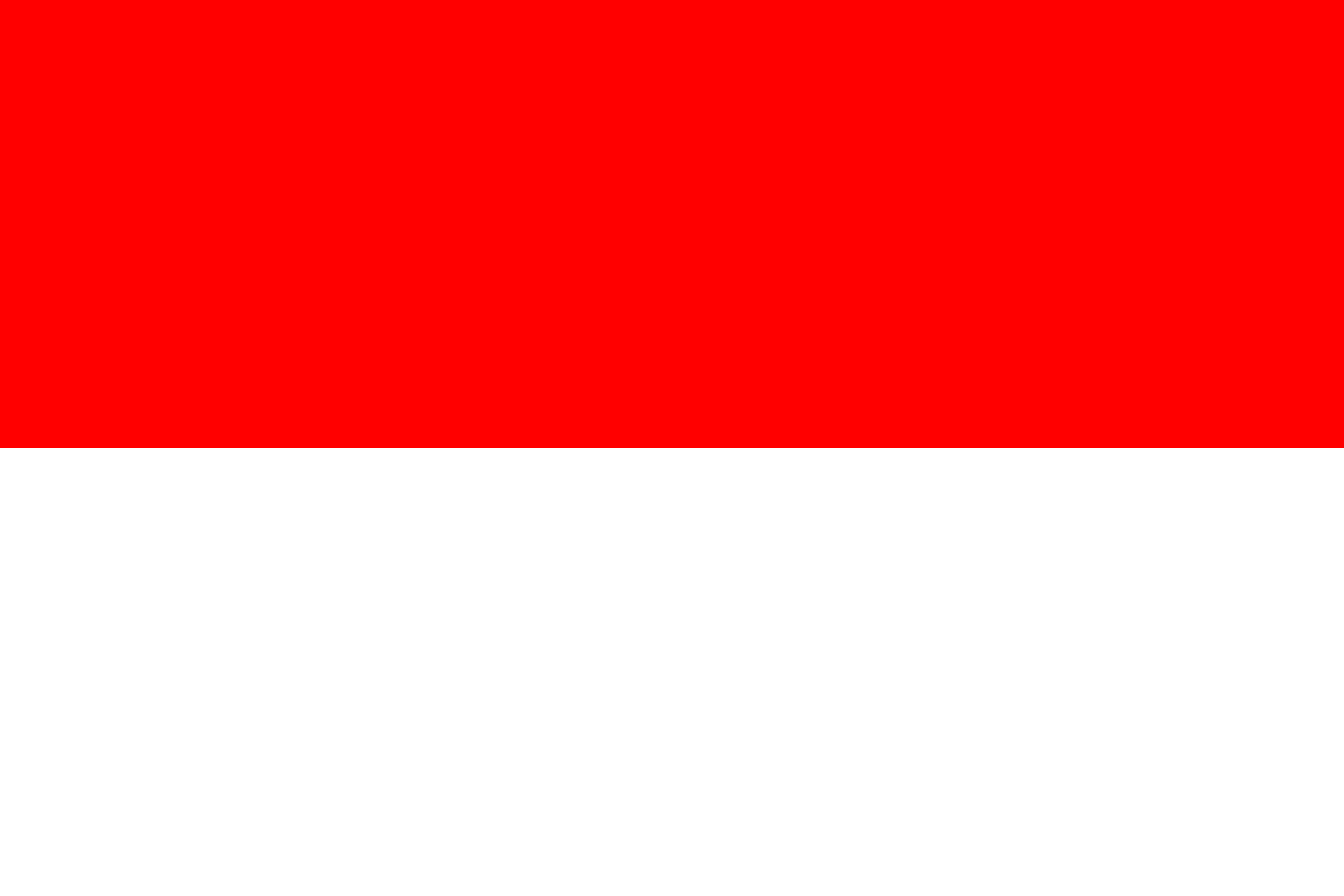 1
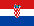 1
1
38
2
2
2
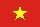 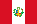 39
3
3
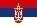 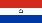 EUROPE
71%
83%
72%
79%
AMERICAS
APAC
60%
MENA
AFRICA
Source: WIN 2024. Base: 33866 cases. The percentages of Dk / Nr have not been plotted.
Q2. How would you rate each of the following aspects, when thinking of your overall health? - Fitness
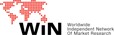 WEIGHT
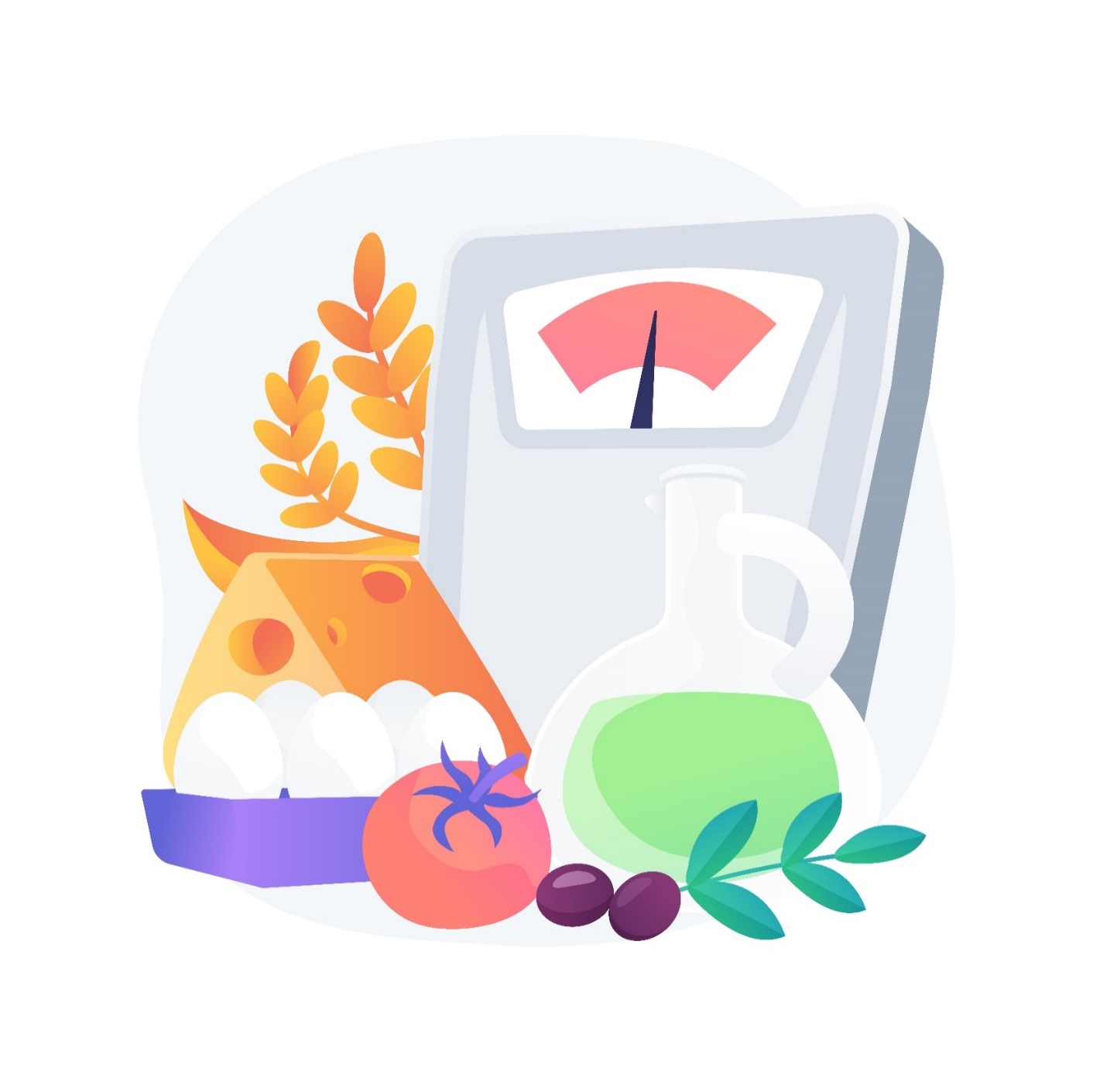 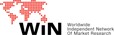 Overall health rating - Weight
% within total population
Global Average
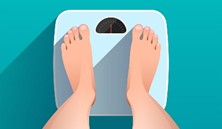 8%
2024
Dk/Nr: 2%
17%
22%
By age group
46%
47%
By gender
25%
28%
5%
Source: WIN 2024. Base: 33866 cases. The percentages of Dk / Nr have not been plotted.
Q2. How would you rate each of the following aspects, when thinking of your overall health? - Weight
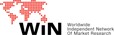 Overall health rating - Weight
% within total population
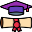 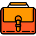 Working full (include self-employed)
No education / Only basic education
Working Part-time
Completed Primary
Unemployed
Completed Secondary School
Student
Completed University
Housewife
Completed Higher level of education (Masters, PHD, etc.)
Retired/Disabled
Source: WIN 2024. Base: 33866 cases. The percentages of Dk / Nr have not been plotted.
Q2. How would you rate each of the following aspects, when thinking of your overall health? - Weight
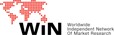 Overall health rating 
% within total population
Overall health rating - Weight
% within total population
Quite poor/ Very poor
BTB
TTB
Source: WIN 2024. Base: 33866 cases. The percentages of Dk / Nr have not been plotted.
Q2. How would you rate each of the following aspects, when thinking of your overall health? - Weight
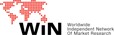 Overall health rating - Weight
% within total population
Source: WIN 2024. Base: 33866 cases. The percentages of Dk / Nr have not been plotted.
Q2. How would you rate each of the following aspects, when thinking of your overall health? - Weight
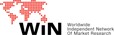 Overall health rating - Weight
% within total population
TTB
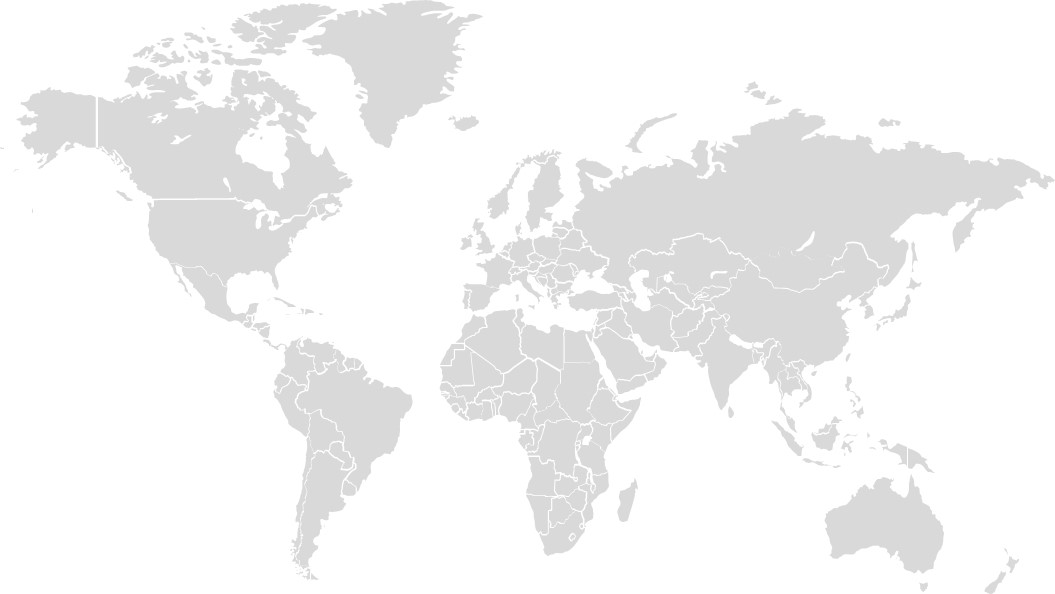 37
1
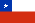 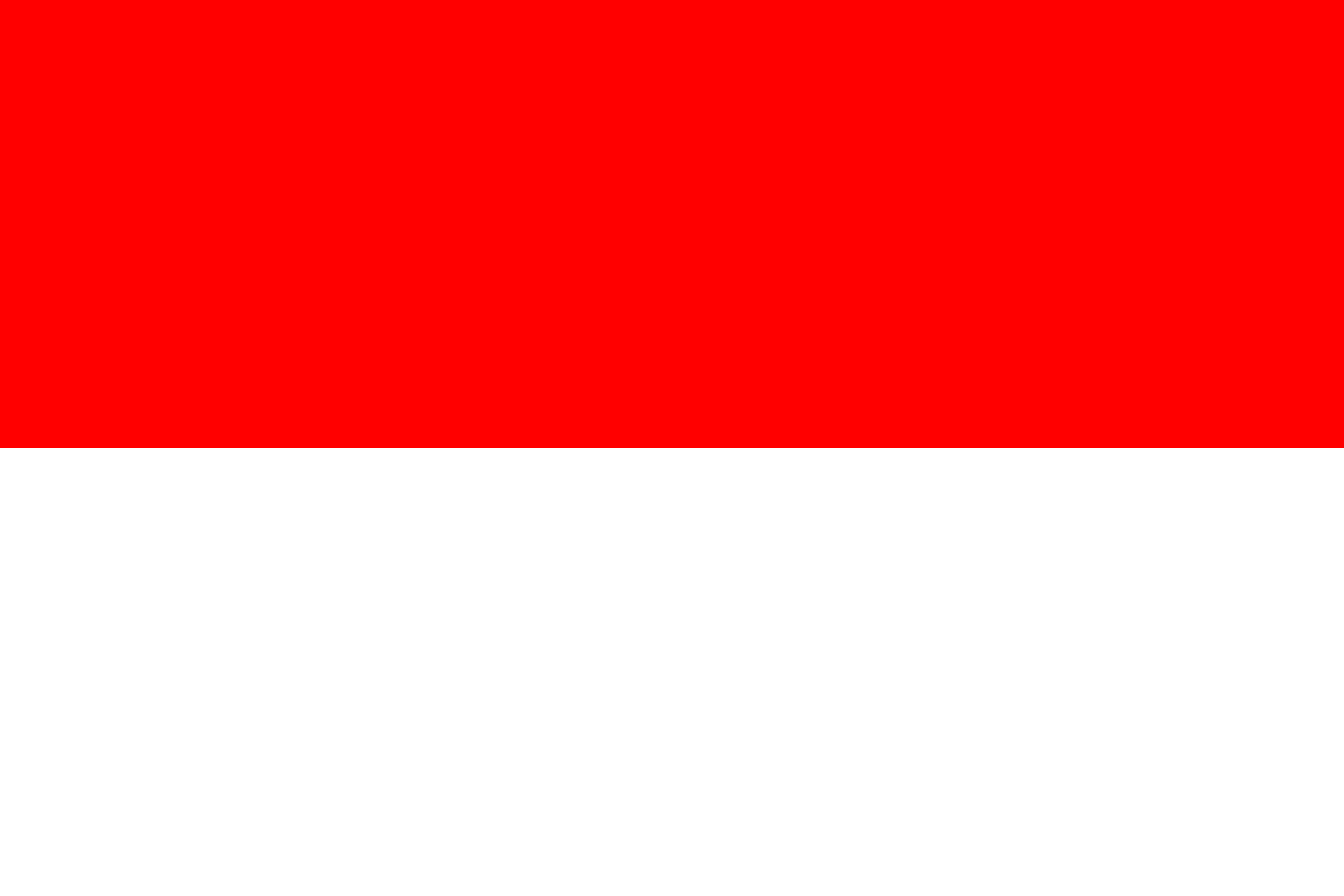 38
2
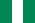 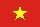 39
3
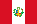 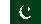 EUROPE
62%
75%
59%
75%
AMERICAS
APAC
68%
MENA
AFRICA
Source: WIN 2024. Base: 33866 cases. The percentages of Dk / Nr have not been plotted.
Q2. How would you rate each of the following aspects, when thinking of your overall health? - Weight
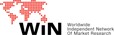 STRESS/ MENTAL HEALTH
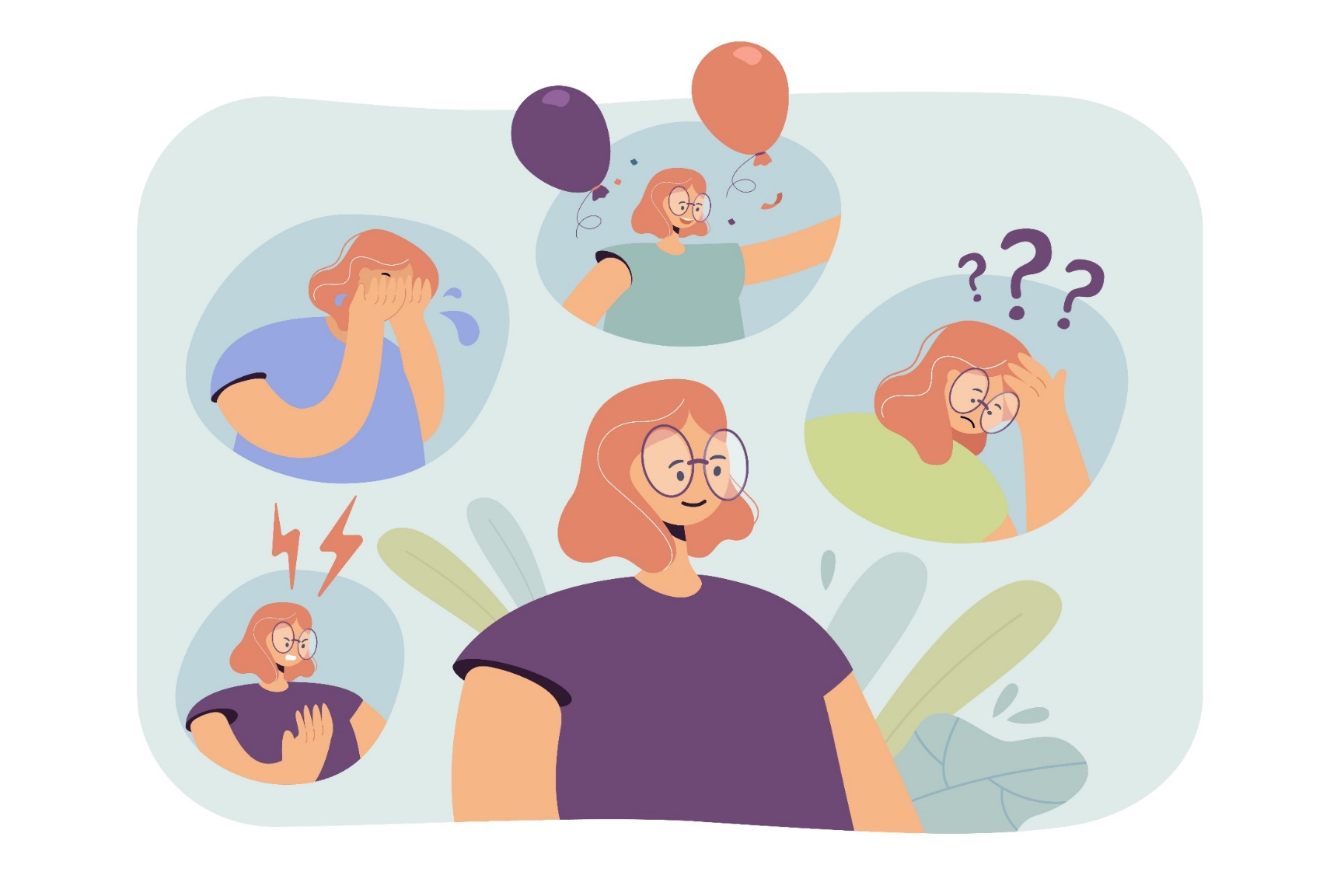 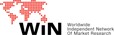 Overall health rating – Stress/ Mental Health 
% within total population
Global Average
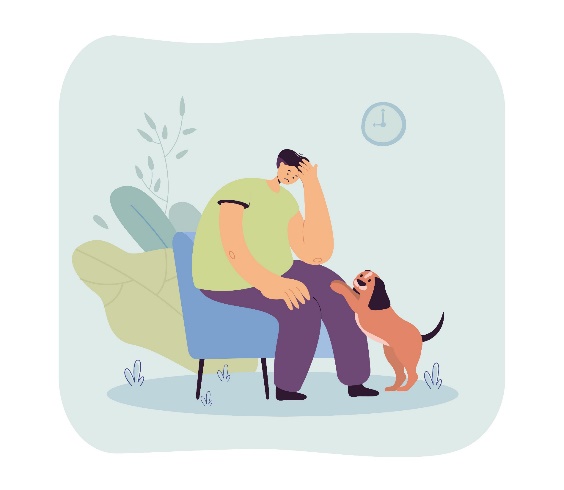 11%
2024
Dk/Nr: 2%
23%
16%
By age group
47%
47%
By gender
20%
25%
8%
Source: WIN 2024. Base: 33866 cases. The percentages of Dk / Nr have not been plotted.
*In 2022/2023, the question focused solely on stress.
Q2. How would you rate each of the following aspects, when thinking of your overall health? – Stress/ Mental Health
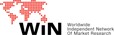 Overall health rating – Stress/ Mental Health 
% within total population
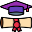 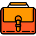 Working full (include self-employed)
No education / Only basic education
Working Part-time
Completed Primary
Unemployed
Completed Secondary School
Student
Completed University
Housewife
Completed Higher level of education (Masters, PHD, etc.)
Retired/Disabled
Source: WIN 2024. Base: 33866 cases. The percentages of Dk / Nr have not been plotted.
Q2. How would you rate each of the following aspects, when thinking of your overall health? – Stress/ Mental Health
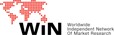 Overall health rating – Stress/ Mental Health 
% within total population
Quite poor/ Very poor
BTB
TTB
Source: WIN 2024. Base: 33866 cases. The percentages of Dk / Nr have not been plotted.
Q2. How would you rate each of the following aspects, when thinking of your overall health? – Stress/ Mental Health
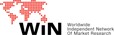 Overall health rating – Stress/ Mental Health
% within total population
Source: WIN 2024. Base: 33866 cases. The percentages of Dk / Nr have not been plotted.
*In 2022/2023, the question focused solely on stress.
Q2. How would you rate each of the following aspects, when thinking of your overall health? – Stress/ Mental Health
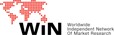 Overall health rating – Stress/ Mental Health 
% within total population
TTB
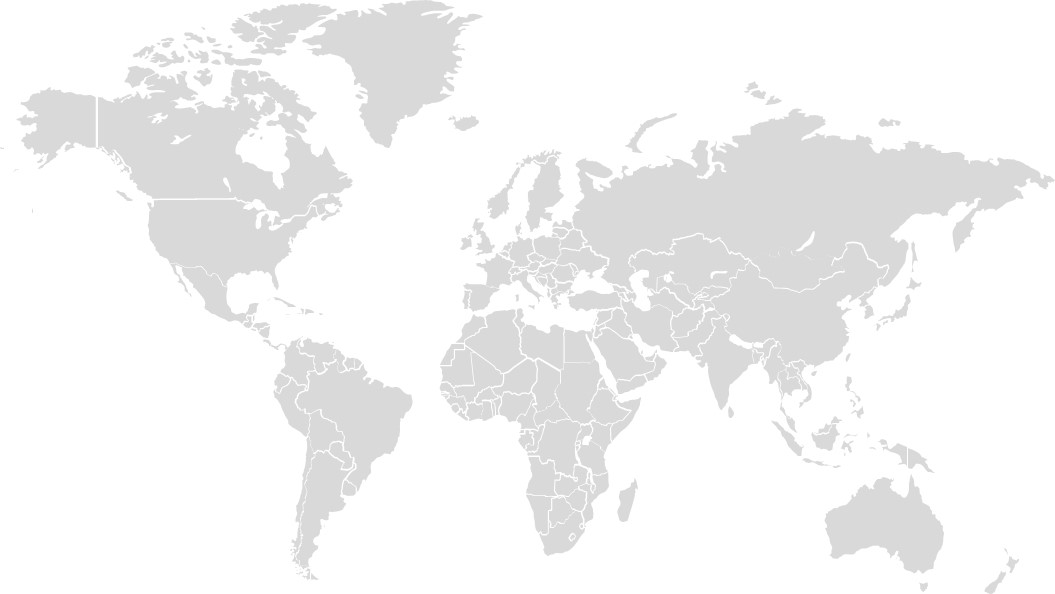 37
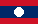 1
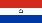 38
2
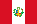 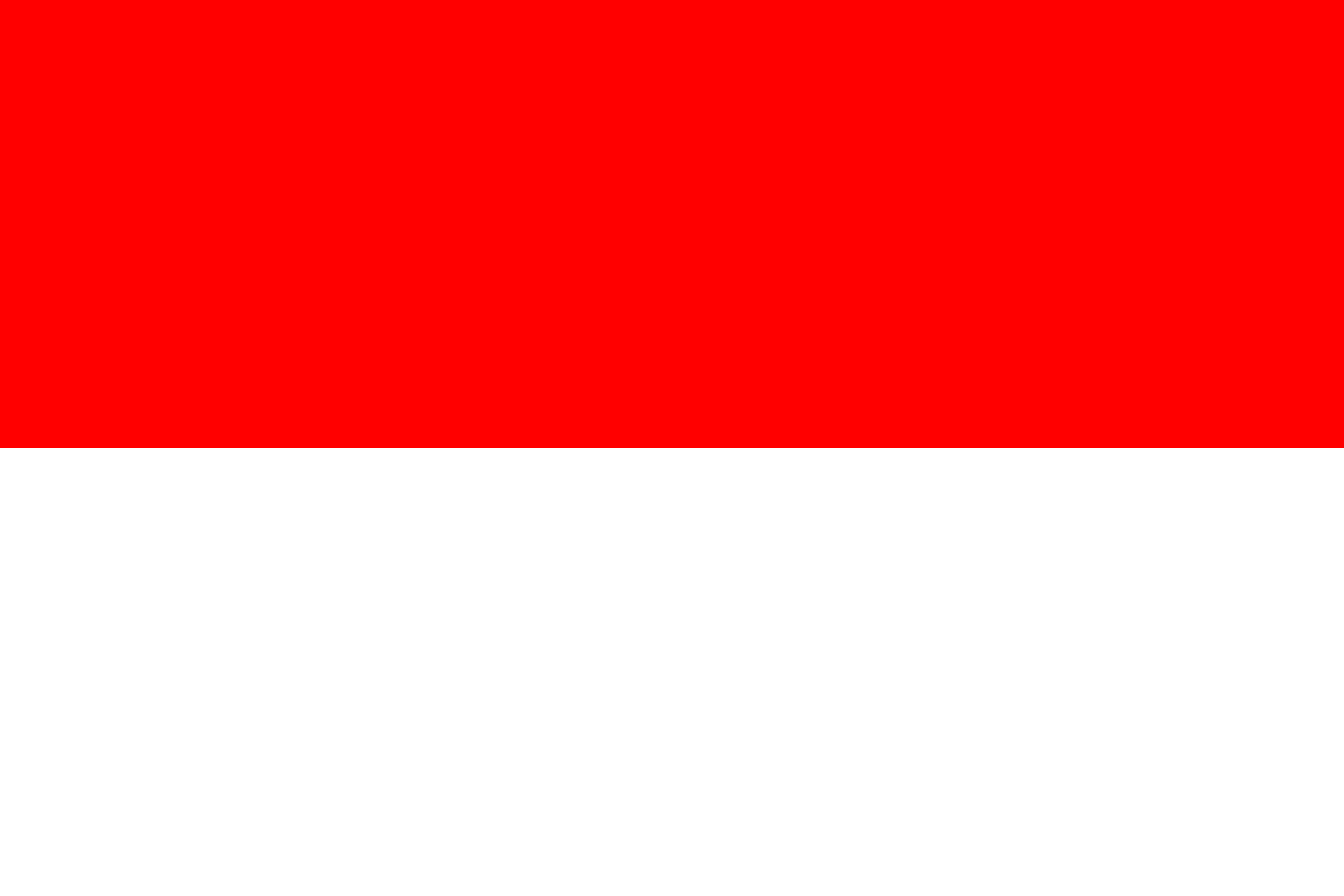 39
3
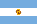 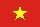 EUROPE
66%
75%
61%
73%
AMERICAS
APAC
59%
MENA
AFRICA
Source: WIN 2024. Base: 33866 cases. The percentages of Dk / Nr have not been plotted.
*In 2022/2023, the question focused solely on stress.
Q2. How would you rate each of the following aspects, when thinking of your overall health? – Stress/ Mental Health
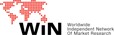 SLEEPING
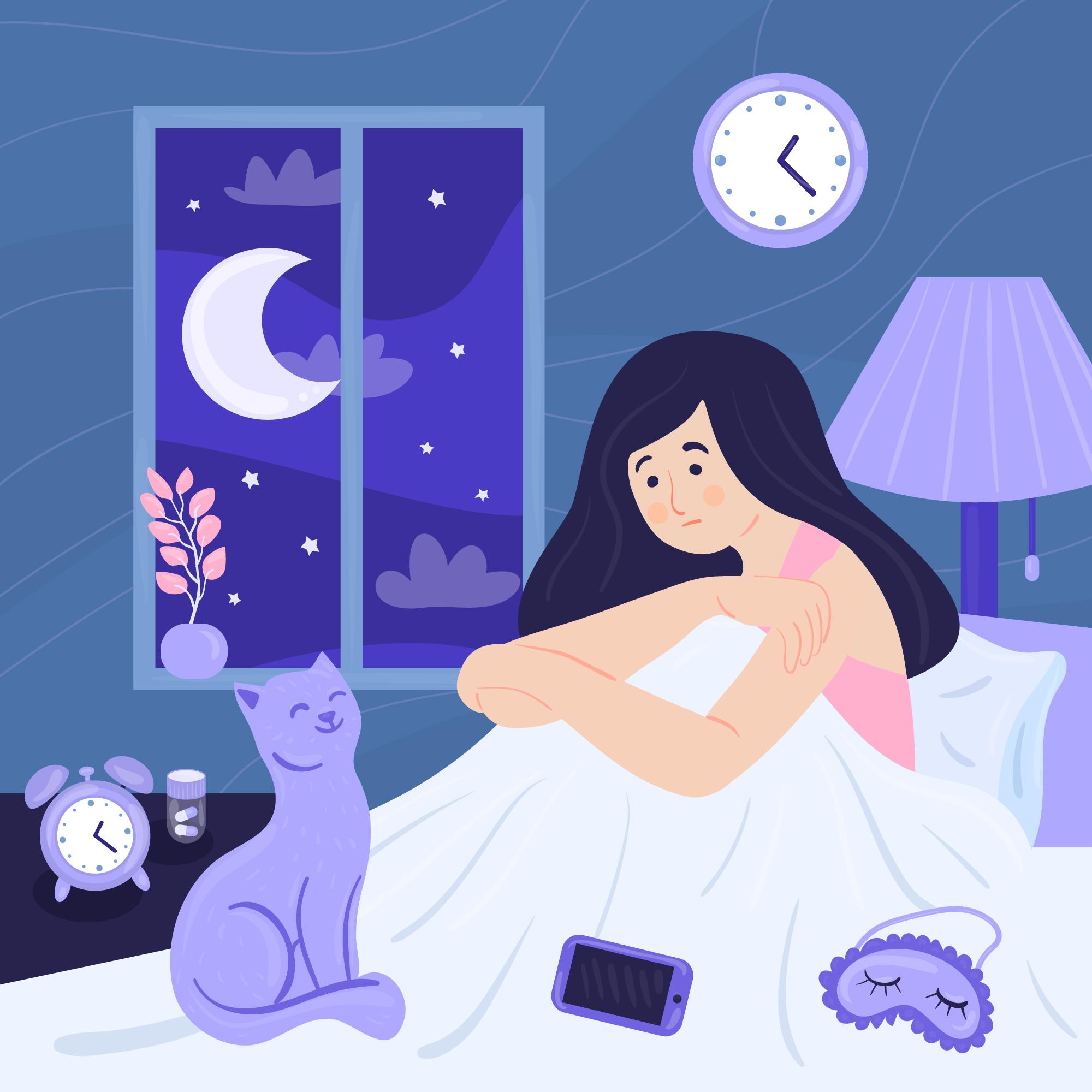 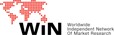 Overall health rating - Sleeping
% within total population
20%
25%
Total
46%
46%
By gender
26%
24%
7%
5%
2024
By age group
Dk/Nr: 1%
Source: WIN 2024. Base: 33866 cases. The percentages of Dk / Nr have not been plotted.
Q2. How would you rate each of the following aspects, when thinking of your overall health? - Sleeping
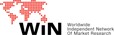 Overall health rating - Sleeping
% within total population
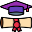 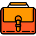 Source: WIN 2024. Base: 33866 cases. The percentages of Dk / Nr have not been plotted.
Q2. How would you rate each of the following aspects, when thinking of your overall health? - Sleeping
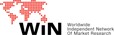 Overall health rating - Sleeping
% within total population
Quite poor/ Very poor
BTB
TTB
Source: WIN 2024. Base: 33866 cases. The percentages of Dk / Nr have not been plotted.
Q2. How would you rate each of the following aspects, when thinking of your overall health? - Sleeping
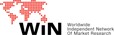 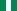 Overall health rating - Sleeping
% within total population
TTB
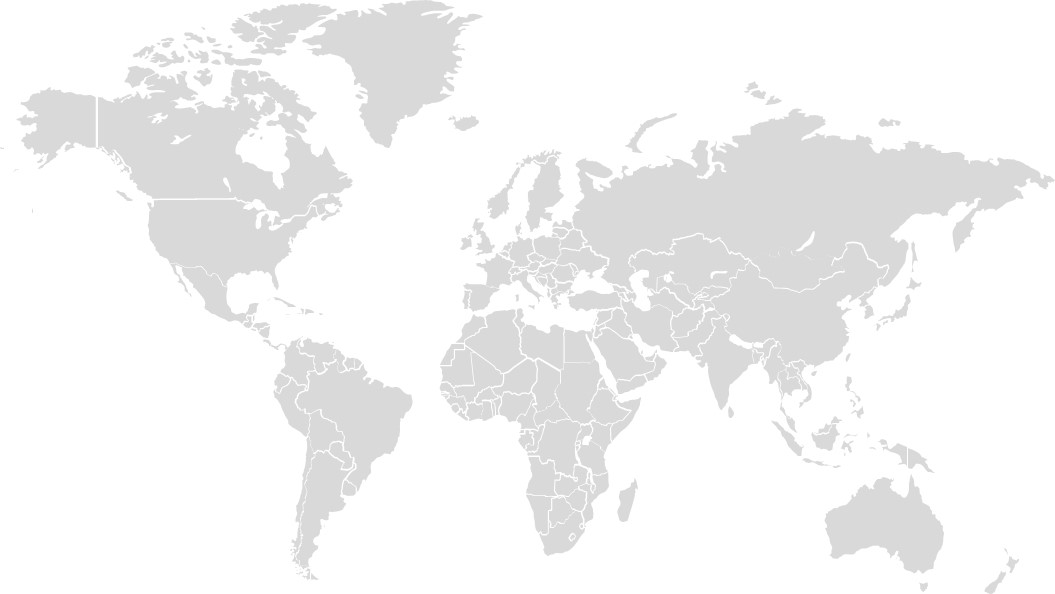 37
1
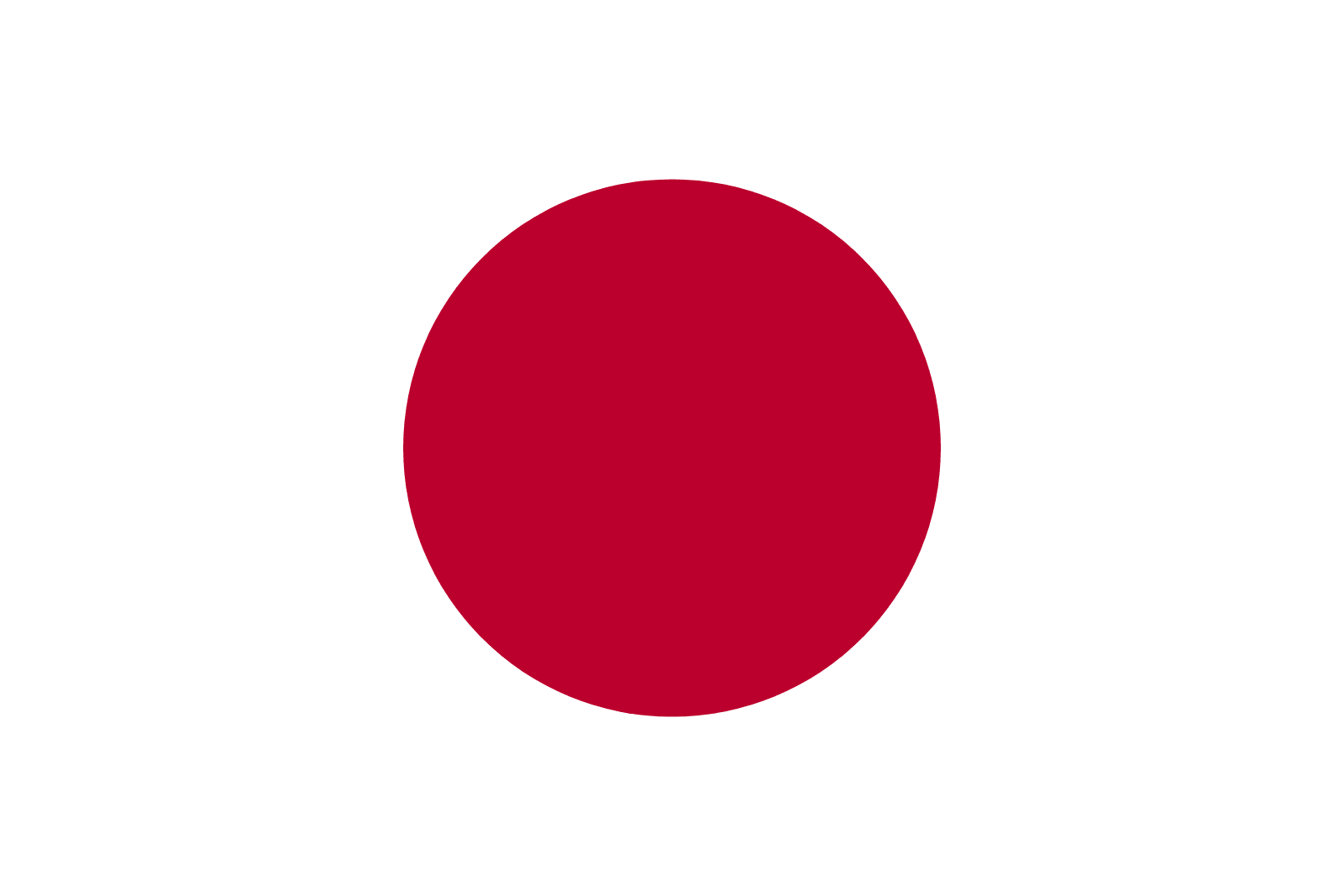 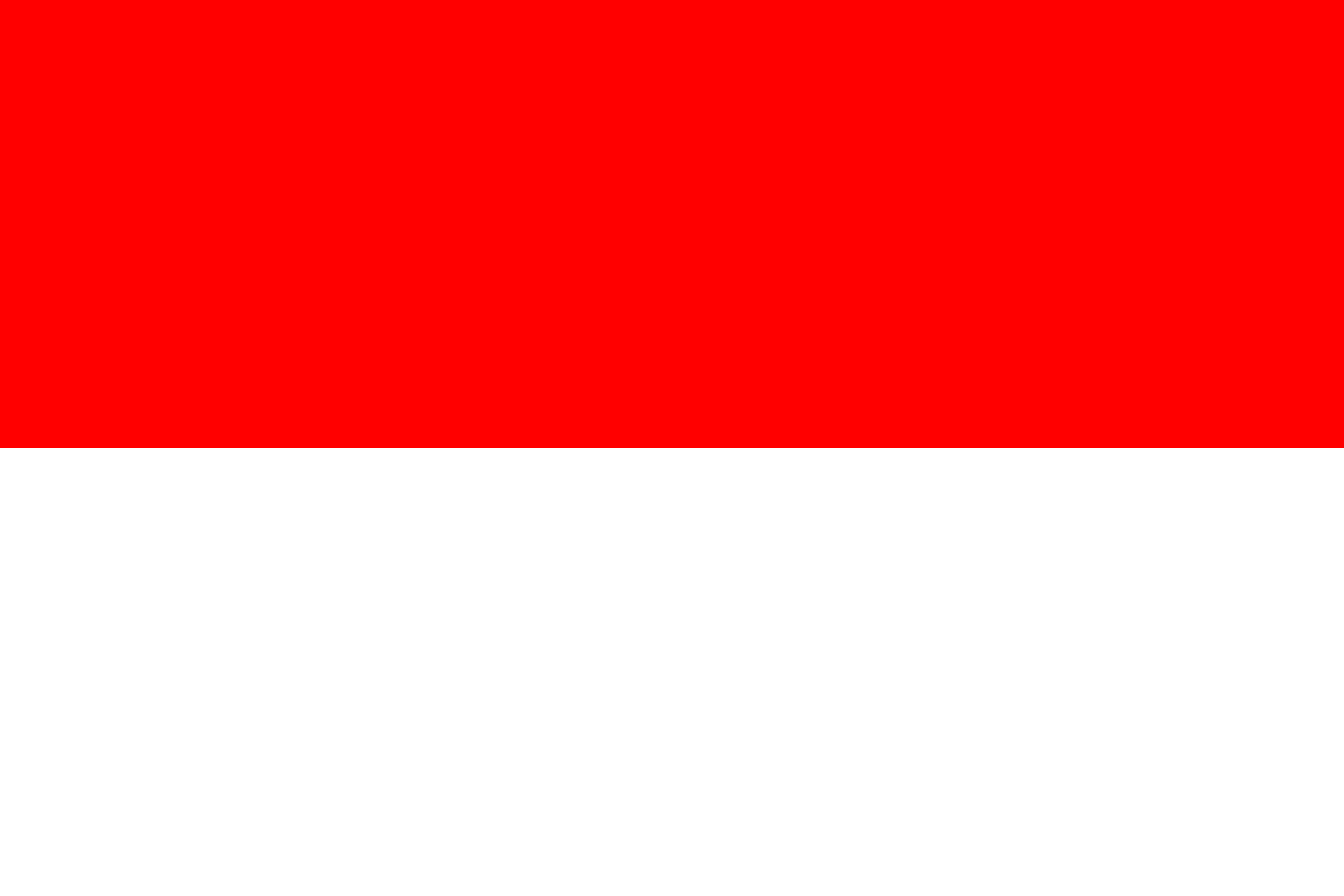 38
2
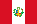 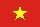 39
3
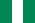 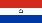 EUROPE
67%
74%
64%
69%
AMERICAS
APAC
64%
MENA
AFRICA
Source: WIN 2024. Base: 33866 cases. The percentages of Dk / Nr have not been plotted.
Q2. How would you rate each of the following aspects, when thinking of your overall health? - Sleeping
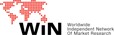 STRESS IN DAILY LIFE
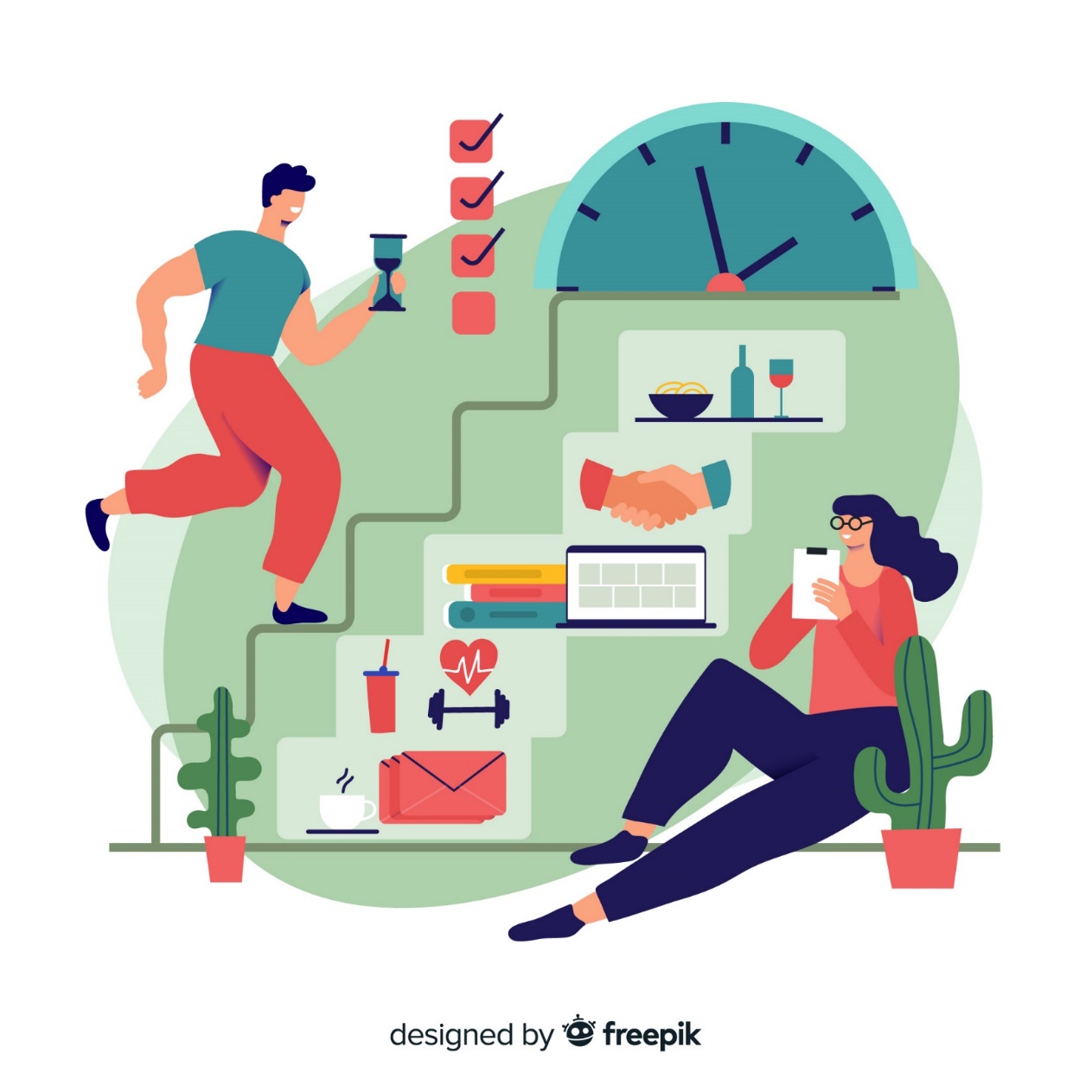 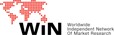 Stress in daily life
% within total population
4%
8%
Total
18%
13%
49%
49%
By gender
17%
25%
10%
7%
2024
By age group
Source: WIN 2024. Base: 33866 cases. The percentages of Dk / Nr have not been plotted.
Q3. How often would you say you feel stress in your daily life?
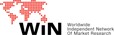 Stress in daily life
% within total population
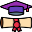 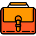 Source: WIN 2024. Base: 33866 cases. The percentages of Dk / Nr have not been plotted.
Q3. How often would you say you feel stress in your daily life?
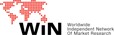 Stress in daily life
% within total population
Fairly Often/ Very Often
Source: WIN 2024. Base: 33866 cases. The percentages of Dk / Nr have not been plotted.
Q3. How often would you say you feel stress in your daily life?
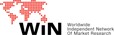 Stress in daily life
% within total population
TTB
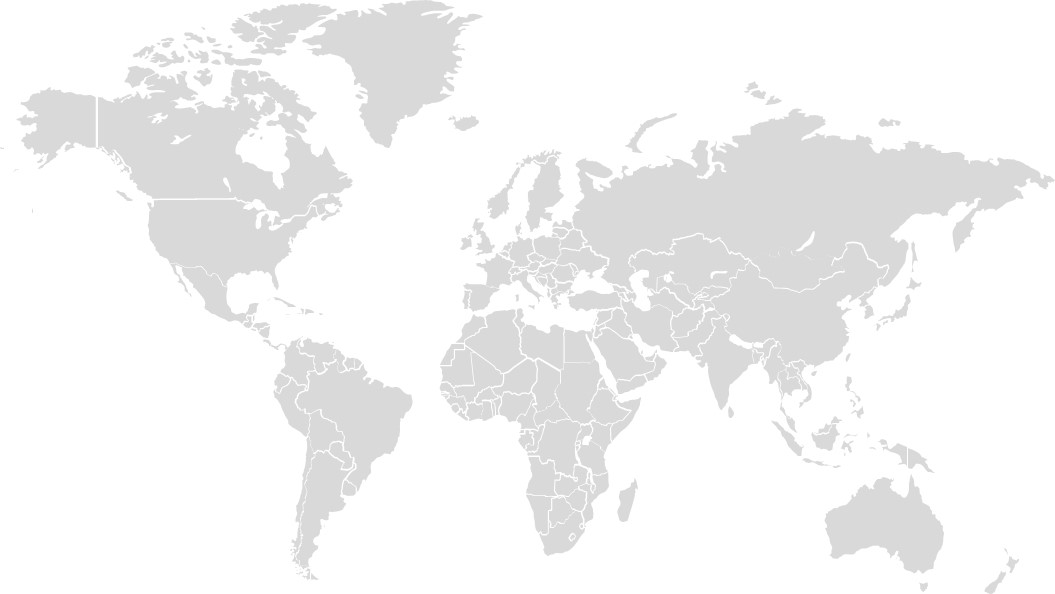 37
1
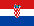 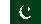 38
2
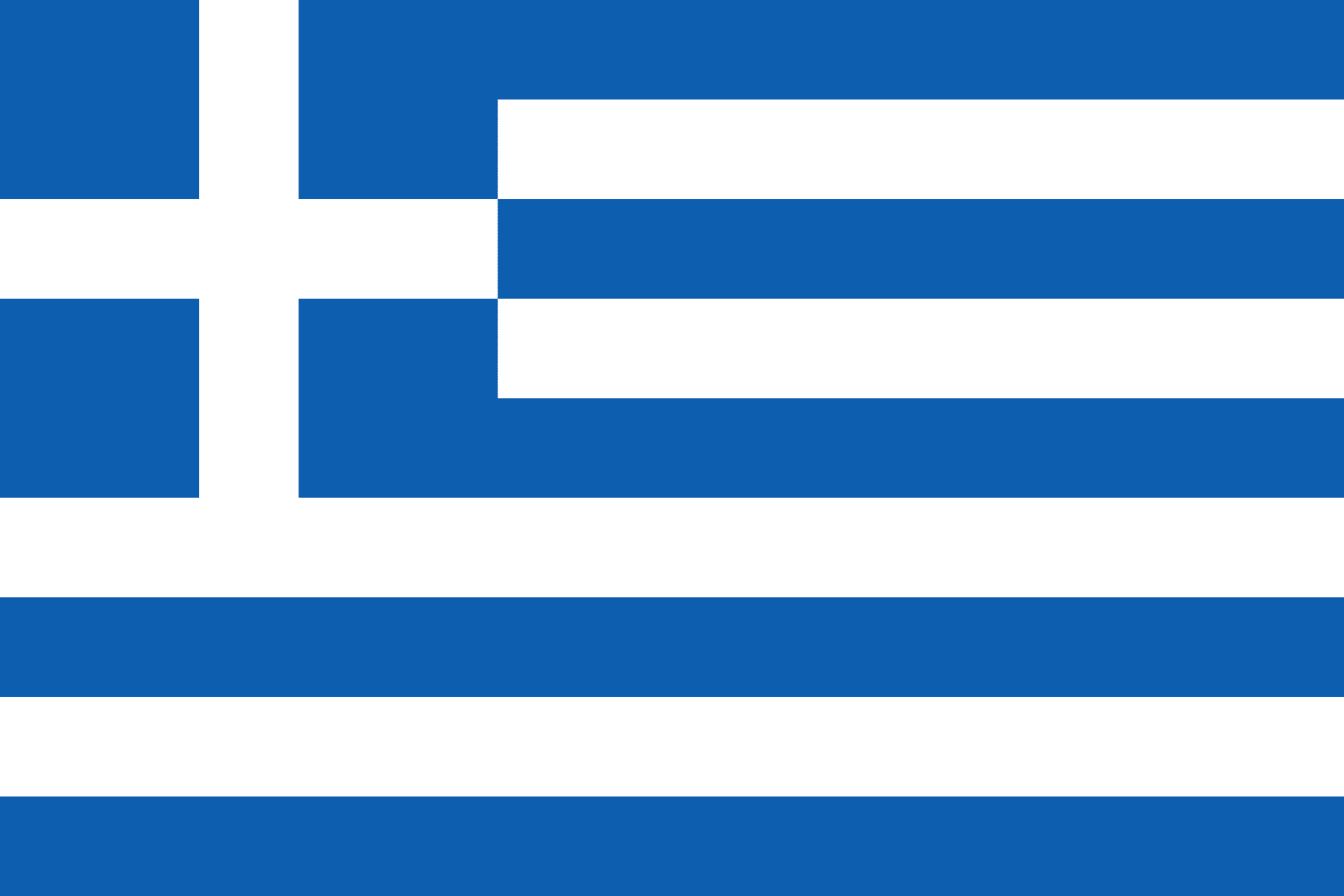 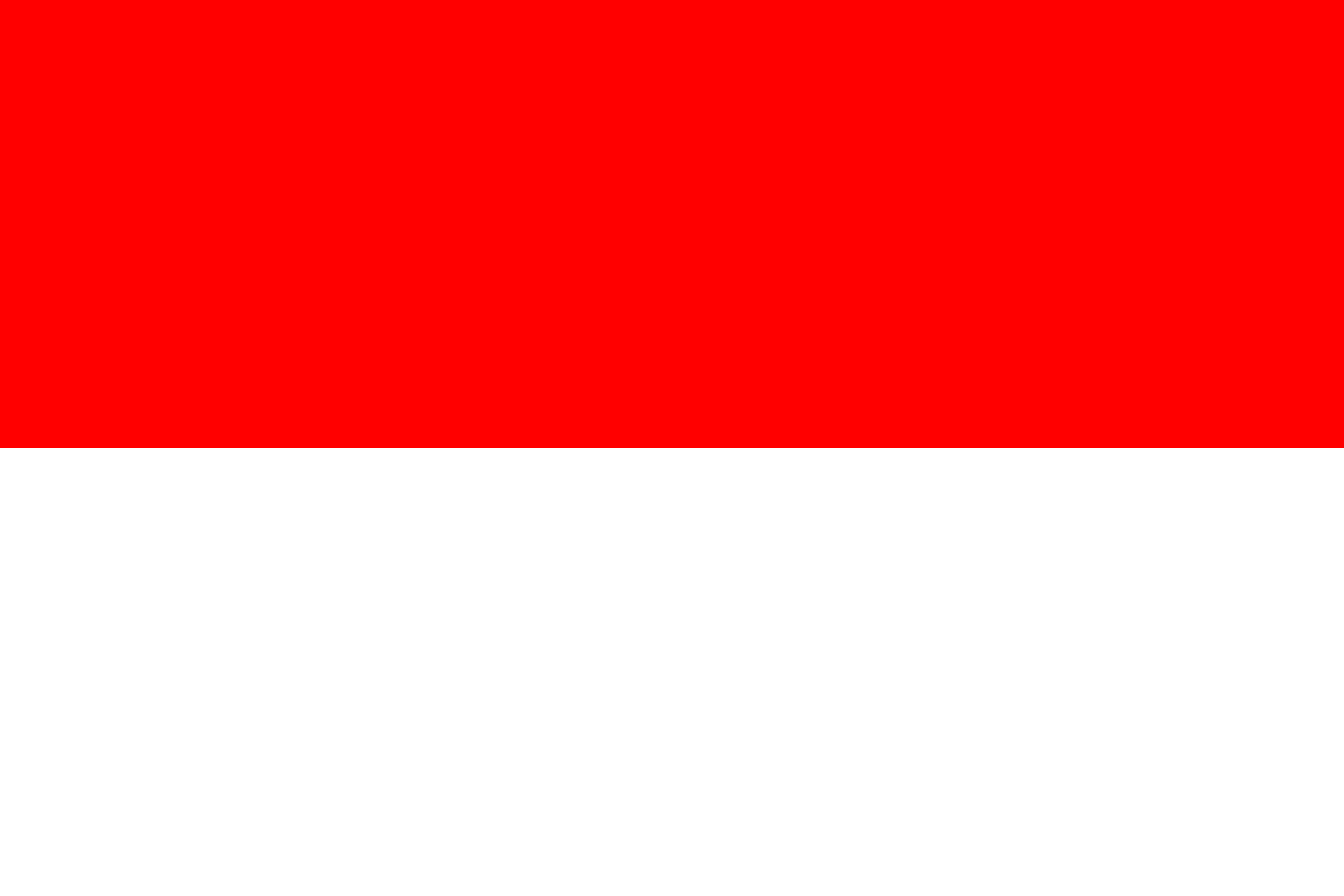 39
3
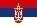 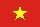 EUROPE
20%
26%
19%
19%
AMERICAS
APAC
20%
MENA
AFRICA
Source: WIN 2024. Base: 33866 cases. The percentages of Dk / Nr have not been plotted.
Q3. How often would you say you feel stress in your daily life?
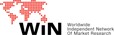 CAUSES OF STRESS
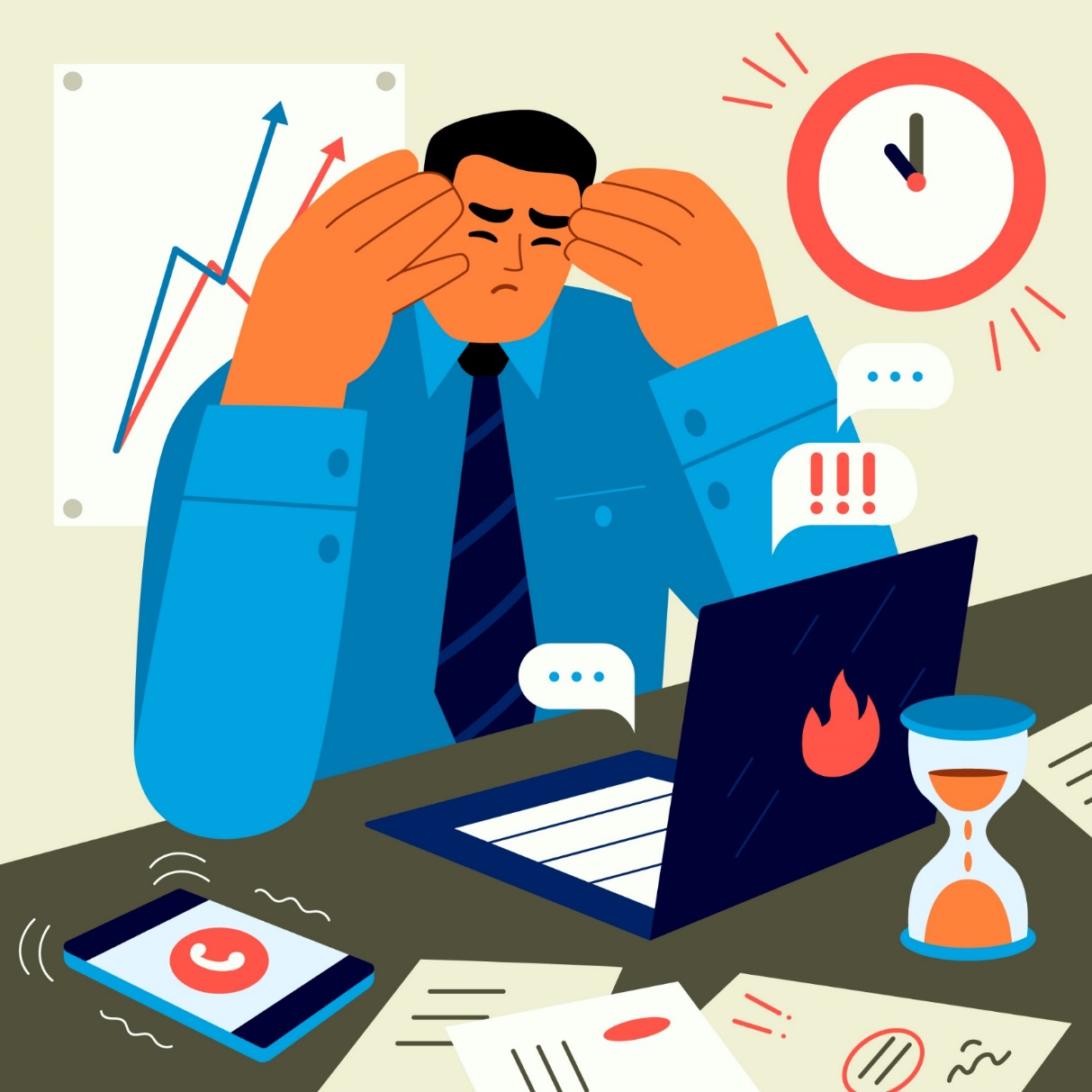 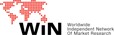 Causes of stress
% within total population
By gender
Total
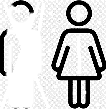 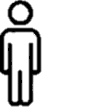 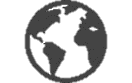 Source: WIN 2024. Base: 33866 cases. The percentages of Dk / Nr have not been plotted.
Q4. Thinking about the last time you were really stressed, what was it that made you stressed?
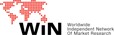 Causes of stress
% within total population
By age group
18 – 24
25 – 34
35 – 44
45 – 54
55 – 64
65+
Source: WIN 2024. Base: 33866 cases. The percentages of Dk / Nr have not been plotted.
Q4. Thinking about the last time you were really stressed, what was it that made you stressed?
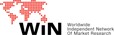 Causes of stress
% within total population
By education level
No education/ only basic education
Master. 
PHD.
Completed Secondary 
School
Completed 
Primary
Completed High level 
education
Source: WIN 2024. Base: 33866 cases. The percentages of Dk / Nr have not been plotted.
Q4. Thinking about the last time you were really stressed, what was it that made you stressed?
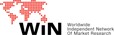 Causes of stress
% within total population
By employment
Retired/
Disabled
Working full (include 
self-employed)
Working 
Part-time
Housewife
Student
Unemployed
Source: WIN 2024. Base: 33866 cases. The percentages of Dk / Nr have not been plotted.
Q4. Thinking about the last time you were really stressed, what was it that made you stressed?
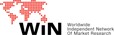 Causes of stress
% within total population
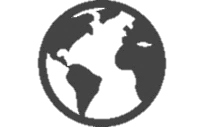 Source: WIN 2024. Base: 33866 cases. The percentages of Dk / Nr have not been plotted.
Q4. Thinking about the last time you were really stressed, what was it that made you stressed?
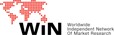 Causes of stress
% within total population
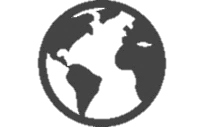 Source: WIN 2024. Base: 33866 cases. The percentages of Dk / Nr have not been plotted.
Q4. Thinking about the last time you were really stressed, what was it that made you stressed?
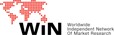 Causes of stress
% within total population
TOP 3	  BOTTOM 3
My job
Lack of money
Changes in life
Lack of job/unemployment
Environmental disasters
My family
My health
The wars around the world
Source: WIN 2024. Base: 33866 cases. The percentages of Dk / Nr have not been plotted.
Q4. Thinking about the last time you were really stressed, what was it that made you stressed?
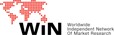 Causes of stress
% within total population
MENA
The wars around the world
My family
Environmental disasters
12%
4%
14%
Middle East and North of Africa
EUROPE
12%
My health
8%
Changes in life
APAC
Lack of money
25%
Asia Pacific
Environmental disasters
4%
AMERICAS
AFRICA
My job
19%
Lack of money
25%
Lack of money
Lack of job/unemployment
26%
11%
Source: WIN 2024. Base: 33866 cases. The percentages of Dk / Nr have not been plotted.
Q4. Thinking about the last time you were really stressed, what was it that made you stressed?
Total of 33 866 surveys worldwide
METHODOLOGY
METHODOLOGY
Dates: Dec. 1st 2023 to Feb. 4th 2024
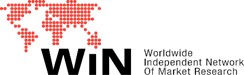 Total of 33 866 surveys worldwide
METHODOLOGY
METHODOLOGY
Dates: Dec. 1st 2023 to Feb. 4th 2024
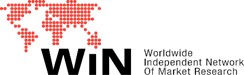